Języki programowania – PythonAnalityka danychWybrane przykłady
Marzena Nowakowska 
Wydział Zarządzania i Modelowania Komputerowego Politechnika Świętokrzyska
Budynek C, p. 3.21
spimn@tu.kielce.pl
Materiały pomocnicze dla studentów: https://staff.tu.kielce.pl/spimn/pjp/  Python – Pandas cheat sheet
Data Wrangling with Pandas. CheatSheet - Przetwarzanie danych za pomocą Pandas. Ściągawka

Syntax – Creating DataFrames	Składnia – tworzenie ramki danych
Subset Observations (Rows)	Podzbiór obserwacji, wybór wierszy
Subset Variables (Columns)	Podzbiór zmiennych, wybór kolumn
Summarize Data		Podsumowanie danych
Group Data			Grupowane danych
Make New Columns		Tworzenie nowych kolumn
Plotting				Tworzenie wykresów
Zbiór danych titanic
https://analityk.edu.pl/zbior-danych-titanic-analiza-w-python/#google_vignette
Opis zbioru danych o pasażerach Titanica
survived – czy pasażer przeżył (1-tak, 0-nie)
class – klasa, którą podróżował (1-najlepsza)
name – imię, nazwisko
sex – płeć
age – wiek
sibsp – Number of Siblings (liczba rodzeństwa)/Spouses Aboard (Małżonkowie na pokładzie)
parch – ilość dzieci lub rodziców
ticket – numer biletu
fare – cena biletu
cabin – numer kajuty
embarked – Port, w którym osoba wsiadła na pokład (C = Cherbourg; Q = Queenstown; S = Southampton)
boat – numer łódki, która się ewakuował
body – numer identyfikacyjny znalezionego ciała
Dygresja. Wartości logiczne mają odpowiedniki liczbowe: 
		False  0 oraz True 1
Wybrane operacje na danych z DataFramew Pandas
DataFrame.duplicated(subset=None, keep='first') zwraca serię danych z wartościami logicznymi (True, False) dla każdego wiersza informując, czy wiersz jest duplikatem. Domyślnie dla każdego zestawu zduplikowanych wartości pierwsze wystąpienie jest ustawiane na False, a wszystkie pozostałe na True.
DataFrame.drop(labels=None,  axis=0)	  usunięcie wskazanych w labels wierszy lub kolumn,  axis informuje  której współrzędnej dotyczy usunięcie; axis = 0 dla wierszy, axis = 1 dla kolumn. Metoda zwraca ramkę danych bez usuniętych kolekcji danych (kolumn lub wierszy).
DataFrame.isnull()  zwraca ramkę danych o tym samym rozmiarze z wartościami True lub False w miejscu elementów badanej ramki, które są odpowiednio: puste (brak wartości) lub niepuste (wartość obecna).
DataFrame.sum(axis=0) tworzy serię danych zawierającą sumy wartości elementów ramki wg wskazanego wymiaru: 
axis = 0 (lub 'index') reprezentuje kolumny; suma wartości dla kolejnych kolumn
axis = 1 (lub 'columns') reprezentuje wiersze; suma wartości dla kolejnych wierszy
Obliczanie statystyk w DataFrame w Pandas
Wyznaczenie statystyk opisowych dla wszystkich /wybranych  kolumn numerycznych, jeżeli nie ma błędów w danych, np. wartości brakujących
DataFrame.describe()	wyznaczenie miar statystycznych
DataFrame.mean()		wyznaczenie średniej 
sttNum=df1.describe()
df1["age"].describe() ;   df1[["age", "fare"]].describe()      dla wybranych kolumn
df1[["age", "fare"]].(["count","sum", "mean", "min", "max", "median"])  wybranych miar
df1[df1["fare"]>0]["fare"].describe() 	dla wybranych wierszy ; średnia cen niezrowych 
Wyznaczenie miar dla zmiennych jakościowych; top jest dominantą (modalną, występującą najczęściej), freq jest częstością dominanty (ostatniej dla cechy wielomodalnej )
sttJkosc=df1[[ 'sex', 'embarked', 'home_dest']].describe()
Wybrane statystyki wg grup
MeanAgeBySex=df1.groupby(["sex"])["age"].mean()
Q25ByClass=df1[df1["fare"]>0].groupby(["pclass"])["fare"].describe(percentiles=[0.30])
SttBySexClass=df1.groupby(["sex", "pclass"])["age"].describe()
SurvByClass=df1.groupby(["pclass", "survived"])["survived"].count()
SurvBySex=df1.groupby(["sex", "survived"])["survived"].count()
Wybrane wykresy
# dane do wykresów
df1=df.drop(['sibsp','ticket','cabin','boat', 'body', 'parch'], axis=1) Surv=df1.groupby("survived")["survived"].count()
SurvByClass=df1.groupby(["pclass", "survived"])["survived"].count()
SurvBySex=df1.groupby(["sex", "survived"])["survived"].count()
#wykresy
df1.plot(kind = 'scatter', y = 'age', x = 'fare') 	# wykres rozrzutu
df1.plot(kind = 'hist', y = 'fare')		# histogram
df1.boxplot(column=['age'], by='sex')		# wykresy pudełko i wąsy
Sex=df1.groupby("sex")["survived"].count()
Sex.plot.barh(); Surv.plot.barh()		#wykresy słupkowe poziome

import seaborn as sb  # może być potrzebna instalacja: pip install seaborn
sb.violinplot(x=df1["age"])			# wykres wiolinowy
sb.violinplot(data=df1, x="age", y='sex')
sb.violinplot(data=df1, x="pclass", y='age', hue='survived')
df1.hist()					#histogram
df1["age"].hist()
df1.hist(column="age", by='sex', bins=10)
df1.groupby("pclass")["pclass"].count().plot.pie(figsize=(10,10), colors=["red", "green", "blue"])					# wykres  kołowy
Student wczyta dane z pliku titanic.csv do ramki danych df i przestudiuje działanie programu.
Modelowanie nadzorowane - pojęcia podstawowe
Y = f(X1, X2, ..., Xn)
decyzja
atrybut decyzyjny
etykieta
zmienna celu
atrybuty, atrybuty objaśniające
Przykład zbioru danych
0 – nieuratowany, nie przeżył
1 – uratowany, przeżył
Drzewo decyzyjne
Drzewo decyzyjne jest metodą indukcyjnego uczenia. To technika analizy danych, za pomocą której, na podstawie wartości wybranego zbioru atrybutów objaśniających, prognozuje się wartość zmiennej celu (decyzji), która jest cechą jakościową (klasyfikacyjne drzewo decyzyjne) lub ilościową (regresyjne drzewo decyzyjne).  
Drzewo decyzyjne charakteryzuje się strukturą hierarchiczną, złożoną z węzłów, gałęzi i liści. W tej strukturze zbiór danych jest dzielony na podzbiory wg wartości wybranego atrybutu, tworzące węzły. W każdym węźle następuje kolejny podział tworząc węzły niższych poziomów. Proces postępuje tak długo, aż zostanie osiągnięte kryterium stopu. Każdy węzeł i wszystkie jego podwęzły tworzą gałąź drzewa. 
W algorytmach konstrukcji drzew jednym z kluczowych elementów jest wybór cech, według których, na poszczególnych etapach, będzie dokonywany podział zbioru danych. 
Węzeł, w którym nie ma już podziału zbioru jest nazywany węzłem terminalnym lub inaczej liściem. Liść decyduje jaka jest prognozowana wartość zmiennej celu, jeżeli zbiór zmiennych objaśniających ma określone wartości.
0
1
2
3
4
Struktura drzewa decyzyjnego
Korzeń drzewa
Liść
Węzeł
Węzeł
Liść
Węzeł
Liść
Węzeł
Węzeł
Liść
Liść
Liść
Liść
Liść
Liść
Jeżeli z węzła wychodzą dwa węzły, to jest drzewo binarne  Python
Interpretacja
A(x)=a1
B(x)=b2
C(x)=c3
A(x)=a1  B(x)=b2  C(x)=c3  d
x – badany przykład, czyli obserwacja, dla której jest dokonywana klasyfikacja do
      kategorii d zmiennej celu czyli decyzji
Jakość klasyfikacji
Tabela klasyfikacji/Macierz pomyłek
Prawdziwie ujemne (True Negative Rate) TNR= A / (A + B)
TNR = (Liczba porażek sklasyfikowanych jako porażki)/(Ogólna liczba porażek)
Fałszywie dodatnie (False Positive Rate) FPR = B / (A + B)  
FPR = (Liczba porażek sklasyfikowanych jako sukcesy)/(Ogólna liczba porażek)
Fałszywie ujemne (False Negative Rate) FNR = C / (C + D)
FNR = (Liczba sukcesów sklasyfikowanych jako porażki)/(Ogólna liczba sukcesów)
Prawdziwie dodatnie (True Positive Rate) TPR = D / (C + D)
PD = (Liczba sukcesów sklasyfikowanych jako sukcesy)/(Ogólna liczba sukcesów)
Odsetek poprawnych klasyfikacji: (A + D) / (A + B + C + D) 	
Odsetek błędnych klasyfikacji: (B + C) / (A + B + C + D)
Zasięg i precyzja – ocena jakości klasyfikacji
Miary zasięgu (pokrycia, dotarcia)
Specyficzność (Specificity) - Prawdziwie ujemne (True Negative Rate) 
TNR= A / (A + B)
Czułość (Sensitivity) - Prawdziwie dodatnie (True Positive Rate) 
TPR = D / (C + D)
Miary precyzji
Precyzja przewidywania negatywnego (Negative Predictive Value)
NPV = A / (A + C)
NPV = (Liczba poprawnie sklasyfikowanych porażek)/ (Liczba prognozowanych porażek)
Precyzja przewidywania pozytywnego (Positive Predictive Value)
PPV= D / (B + D)
PPV = (Liczba poprawnie sklasyfikowanych sukcesów)/(Liczba prognozowanych sukcesów)
Ważność cechy
Wskaźnik ważności cechy (feature importance) informuje o znaczeniu cechy w budowaniu drzewa decyzyjnego. Informuje, jak bardzo ta cecha jest używana w tworzeniu drzewia. 
Wyższa wartość wskaźnika oznacza, że ​​konkretna cecha będzie miała większy wpływ na postać modelu używanego do przewidywania zmiennej celu.

Formalnie jest ona obliczana jako (znormalizowana) całkowita redukcja zanieczyszczenia wniesiona przez tę cechę. Przyjmuje wartości z przedziału <0, 1>. 
Im bliżej jedności wartość wskaźnika tym cecha ma większe znaczenie.
Wyznaczenie ważności cechy
Dla drzewa decyzyjnego w Scikit-learn jest obliczana ważność węzłów za pomocą wskaźnika Gini Importance, zakładając drzewo binarne (dwa węzły podrzędne z węzła drzewa):
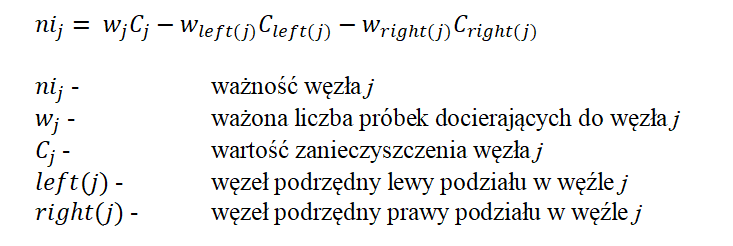 Znaczenie każdej cechy i w drzewie decyzyjnym jest obliczane jako FIi:
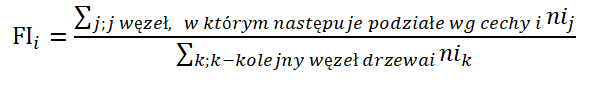 Źródło: https://towardsdatascience.com/the-mathematics-of-decision-trees-random-forest-and-feature-importance-in-scikit-learn-and-spark-f2861df67e3
Drzewo decyzyjne w Python’ie
import pandas as pd
from sklearn import tree
#  Utworzenie klasyfikatora drzewiastego i wykres drzewa decyzyjnego
clf = tree.DecisionTreeClassifier(random_state=1, criterion='entropy',  min_impurity_decrease=0.003, max_depth=4)
clf = clf.fit(X, Y)
# Zmienna celu jest dwuwartościowa i jest identyfikowana jako y. 
# Dla tej dwuwartościowej zmiennej celu: 
#    y[0] wartość mniejsza (dla uratowanych = -1 -> dead), 
#    y[1] wartość większa (dla uratowanych = 1 -> alive)
#  Lewa gałąź reprezentuje odpowiedź True a prawa odpowiedź False dla pytanie definiujące podział zbioru

plt.figure(figsize=(45, 25))
tree.plot_tree(clf, max_depth=4, feature_names=X.columns.values, class_names=["dead :-(", "alive :-)"], rounded=True, filled=True, proportion=False, fontsize=30)
plt.show()
# Prognoza przeżycia katastrofy dla poszczególnych rekordów (osób) 
# Wyznaczenie miar oceny jakości klasyfikacji
from sklearn import metrics 		# Import modułu metrics z scikit-learn w celu obliczenia jakości klasyfikacji
Y_pred = clf.predict(X)
print("Dopasowanie: ", metrics.accuracy_score(Y, Y_pred))

# (4) ===>> OCENA JAKOSCI KLASYFIKACJI NA PODSTAWIE MACIERZY POMYLEK
cm=metrics.confusion_matrix(Y, Y_pred)
disp = metrics.ConfusionMatrixDisplay(confusion_matrix=cm,display_labels=["dead :-(", "alive :-)"])
disp.plot()
plt.show()
# (5) ===>> WAZNOSC CECH W TWORZENIU KLASYFIKATORA DRZEWIASTEGO
importances=clf.feature_importances_
importances_frame = pd.DataFrame({'Feature': ["embarked_kod", "pclass", "sex_kod", "age_kod", "fare_kod"],  'Importance': importances})
print(importances_frame)
importances_frame.plot(kind = 'bar', y = 'Importance', x="Feature", legend=False, title="Ważność zmiennych")